Why do we need fitness tests?
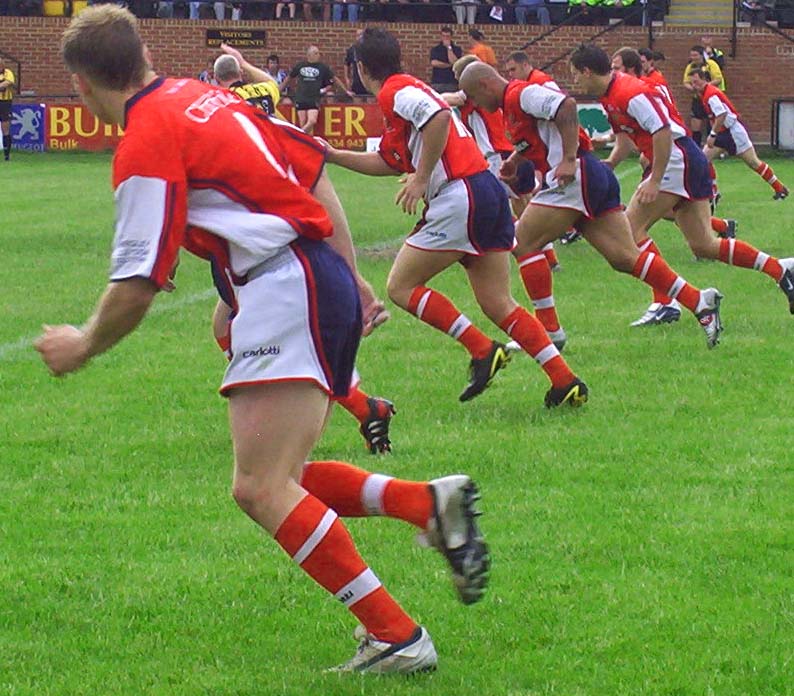 Task
Fitness testing for Year 10 
What equipment will you use?
What are the pre-test procedures? 
What are the instructions? 
How do you record / measure the results? 
How do you compare results? 
What are the advantages / disadvantages of each test?
Fitness testing methods
Flexibility (Sit & Reach test)
Strength (Grip Dynamometer)
Aerobic Endurance (Various tests)
Speed: 35m sprint
Speed and agility (Illinois agility run)
Anaerobic power (Vertical jump test)
Muscular endurance(1 minute tests)
Body composition (Various tests)
Importance of fitness testing
Gives baseline data for monitoring/improving performance

Design programme based on test results

Can assess effectiveness of training programmes

Results can help performers to set training goals
Pre-test procedures
Need informed consent of clients. Why? 

Screening documents

Equipment needs to be calibrated to ensure accuracy
Reliability
If you were to carry out the same test again, you should expect the same results

Test can be repeated

Will produce same results
Validity
How accurate are the results that you have obtained

Have the results measured the fitness component that they set out to
Practicality
Aspects that can influence the test

Logistics: Equipment needed

Facilities required

Numbers of participants